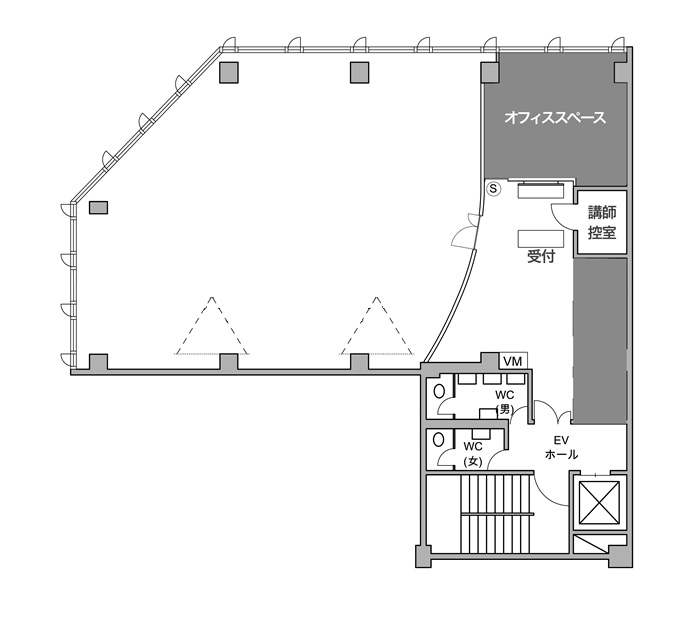 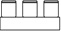 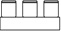 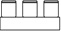 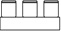 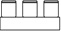 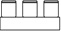 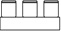 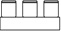 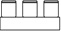 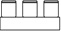 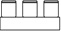 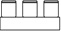 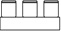 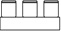 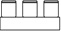 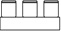 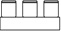 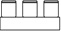 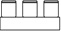 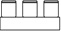 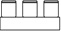 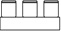 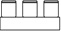 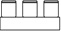 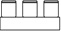 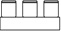 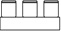 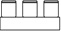 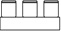 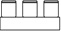 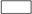 スクール形式　
最大90名収容（140.4㎡）
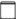 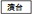 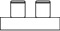 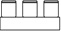 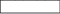